Physics - Key stage 4 - Particle Model of Matter
Gas pressure and volume - part 2 
Worksheet
Mr Charman
‹#›
Mr Charman
Exam question
‹#›
Exam questions
This question is about the particles in a gas and the pressure they exert on a container.A tight-fitting moveable piston traps gas in a cylinder as shown in the diagram. The gas has volume 300 cm3 and pressure of 100 kPa. 
The piston is now pushed in and changes the volume of the gas to 150 cm3. The temperature of the gas has not changed. a) Calculate the new pressure of the gas.    New pressure = ________kPa    (2 marks) 
OCR, 21st Century, Paper J259/02, June 2018.
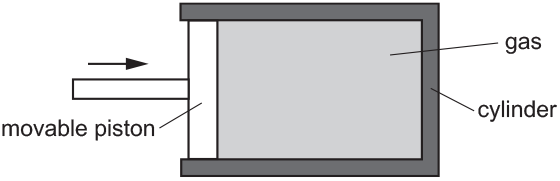 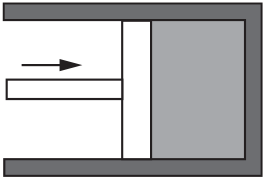 ‹#›
Exam questions
2) Assuming both cylinders contain the same mass of gas and are at the same temperature. Calculate the volume of gas in cylinder B.   (2 marks)
‹#›
Answers
‹#›
Exam questions
100 (kPa) × 300 (cm3) = 30 000 (kPa cm3) (1)New P × 150 (cm3) = 30 000 (kPa cm3) New P = 30 000 (kPa cm3)/ 150 cm3 = 200 (kPa)  (1)
23 000 × 15 = 345 000  (1)
345 000 / 10 000 =  34.5 m3  (1)
‹#›
In lesson questions
‹#›
Warm up
For a gas at a constant temperature, predict what will happen to the pressure when the volume of the container:
Doubles
Halves
‹#›
Pause the video to complete your task
Gas pressure and volume
Copy out the following equation and state the definition and unit for each variable. p1 X V1 = p2 X V2
Resume once you’re finished
Independent practice
The volume of a gas is 6 m3 when its pressure is 200000 Pa. Assuming the temperature does not change, calculate its pressure when the volume is 3 m3.
The volume of a gas is 12 m3 when its pressure is 400 kPa. Assuming the temperature does not change, calculate its pressure when the volume is 30 m3.
The pressure of a gas is 4 X 105 Pa when its volume is 10 m3. If the temperature is kept constant, calculate its volume when the pressure becomes 1.5 X 105 Pa. 
Challenge: The pressure of a gas is 8 X 105 Pa when its volume is 100 cm3. If the temperature is kept constant, calculate its volume when the pressure becomes 2.5 X 105 Pa.
‹#›
Pause the video to complete your task
Gas pressure
Copy and complete 

When you do _____ on a gas, the particle’s ______ store increases. This causes the temperature of the gas to ________. Doing work on the gas has increased the ________ energy of the gas.
Resume once you’re finished
Independent practice
A bicycle pump is used to pump air into a bicycle tyre. Explain how this increases the internal energy of the air in the tyre? 
Explain why the end  nearest the tyre gets hot when using a bicycle pump?
‹#›
Exam questions
This question is about the particles in a gas and the pressure they exert on a container.A tight-fitting moveable piston traps gas in a cylinder as shown in the diagram. The gas has volume 300 cm3 and pressure of 100 kPa. 
The piston is now pushed in and changes the volume of the gas to 150 cm3. The temperature of the gas has not changed. a) Calculate the new pressure of the gas.    New pressure = ________kPa    (2 marks) 
OCR, 21st Century, Paper J259/02, June 2018.
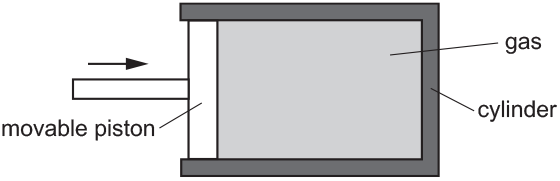 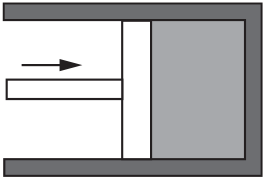 ‹#›
Answers
‹#›
Review
Warm up
For a gas at a constant temperature, predict what will happen to the pressure when the volume of the container:
Doubles - the pressure halves
Halves - the pressure doubles
‹#›
Review
Copy out the following equation and state the definition and unit for each variable. p1 X V1 = p2 X V2p1 = initial pressure measured in Pa. V1 = initial volume measure in m3p2 = new pressure measured in PaV2 = new volume measured in m3
‹#›
Review
The volume of a gas is 6 m3 when its pressure is 200000 Pa. Assuming the temperature does not change, calculate its pressure when the volume is 3 m3. 400000 Pa
The volume of a gas is 12 m3 when its pressure is 400 kPa. Assuming the temperature does not change, calculate its pressure when the volume is 30 m3. 160 kPa
The pressure of a gas is 4 X 105 Pa when its volume is 10 m3. If the temperature is kept constant, calculate its volume when the pressure becomes 1.5 X 105 Pa. 26.3 m3
‹#›
Review
Copy and complete 

When you do work on a gas, the particle’s kinetic store increases. This causes the temperature of the gas to increase. Doing work on the gas has increased the internal energy of the gas.
‹#›
Review
A bicycle pump is used to pump air into a bicycle tyre. Explain how this increases the internal energy of the air in the tyre? Work is done on the air in the tyre. This causes the kinetic energy  store of the particles to increase. 
Explain why the end  nearest the tyre gets hot when using a bicycle pump? Using the pump does work on the air in the tyre. This causes the temperature of the air to increase because the particle’s kinetic store increases.
‹#›